KHOẢNG BIẾN THIÊN VÀ KHOẢNG TỨ PHÂN VỊ
Bài 9
KHOẢNG BIẾN THIÊN VÀ KHOẢNG TỨ PHÂN VỊ
Bài 9
Thống kê số ngày trong tháng Sáu năm 2021 và năm 2022 theo nhiệt độ cao nhất trong ngày tại Hà Nội, người ta thu được bảng sau:
3
Hỏi tháng Sáu năm nào ở Hà Nội nhiệt độ cao nhất trong ngày biến đổi nhiều hơn?
Để biết tháng Sáu năm nào ở Hà Nội nhiệt độ cao nhất trong ngày biến đổi nhiều hơn, ta cần tính và so sánh các số đặc trưng đo mức độ phân tán của hai mã̃u số liệu ghép nhóm trên. Chúng ta cùng tìm hiểu vấn đề này!
KHOẢNG BIẾN THIÊN VÀ KHOẢNG TỨ PHÂN VỊ
Bài 9
1
KHOẢNG BIẾN THIÊN
3
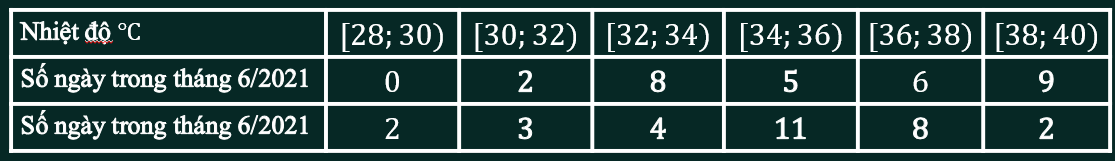 Lời giải
b) Giá trị bé nhất các xi có thể nhận là 30
KHOẢNG BIẾN THIÊN VÀ KHOẢNG TỨ PHÂN VỊ
Bài 9
1
KHOẢNG BIẾN THIÊN
Cho mẫu số liệu ghép nhóm:
3
? Chỉ ra rằng khoảng biến thiên của mẫu số liệu ghép nhóm trong Bảng 3.1 lớn hơn khoảng biến thiên của mẫu số liệu gốc.
Vậy khoảng biến thiên của mẫu số liệu ghép nhóm lớn hơn khoảng biến thiên của mẫu số liệu gốc
KHOẢNG BIẾN THIÊN VÀ KHOẢNG TỨ PHÂN VỊ
Bài 9
1
KHOẢNG BIẾN THIÊN
Cho mẫu số liệu ghép nhóm:
3
Ý nghĩa. Khoảng biến thiên của mẫu số liệu ghép nhóm xấp xỉ cho khoảng biến thiên của mẫu số liệu gốc. Khoảng biến thiên được dùng để đo mức độ phân tán của mẫu số liệu ghép nhóm. Khoảng biến thiên càng lớn thì mẫu số liệu càng phân tán.
KHOẢNG BIẾN THIÊN VÀ KHOẢNG TỨ PHÂN VỊ
Bài 9
1
KHOẢNG BIẾN THIÊN
Ví dụ 1. Thống kê thời gian sử dụng mạng xã hội trong ngày của các bạn Tổ 1, Tổ 2 lớp 12A, được kết quả như bảng sau:
Tìm khoảng biến thiên cho thời gian sử dụng mạng xã hội của học sinh mỗi tổ và giải thích ý nghĩa.
Lời giải
3
KHOẢNG BIẾN THIÊN VÀ KHOẢNG TỨ PHÂN VỊ
Bài 9
1
KHOẢNG BIẾN THIÊN
3
Lời giải
a) Khoảng biến thiên R cho mẫu số liệu ghép nhóm là R = 45 – 25 = 20.
b) Nếu biết học sinh hoàn thành bài kiểm tra sớm nhất mất 27 phút và muộn nhất mất 43 phút thì khoảng biến thiên của mẫu số liệu gốc là 43 – 27 = 16.
KHOẢNG BIẾN THIÊN VÀ KHOẢNG TỨ PHÂN VỊ
Bài 9
2
KHOẢNG TỨ PHÂN VỊ
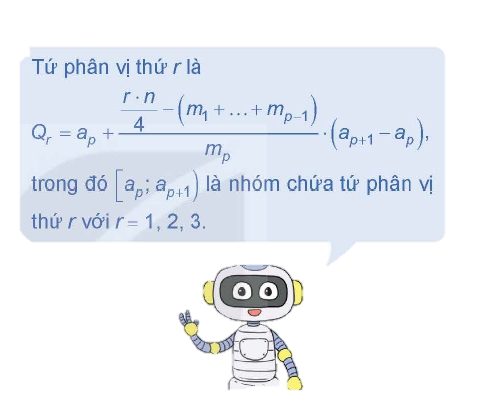 Lời giải
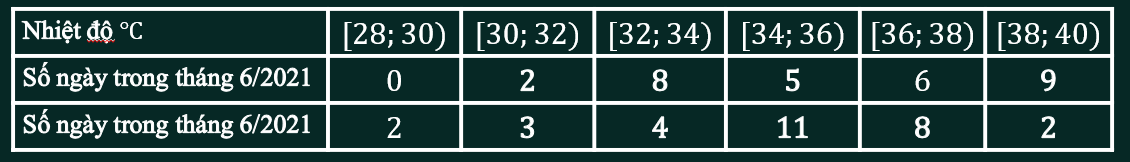 a) Để tính chính xác khoảng tứ phân vị của mẫu số liệu gốc, chúng ta cần biết giá trị cụ thể của từng ngày trong tháng Sáu năm 2022.
3
Tuy nhiên, do không có dữ liệu cụ thể, nên không thể tính chính xác khoảng tứ phân vị.
KHOẢNG BIẾN THIÊN VÀ KHOẢNG TỨ PHÂN VỊ
Bài 9
2
KHOẢNG TỨ PHÂN VỊ
Lời giải
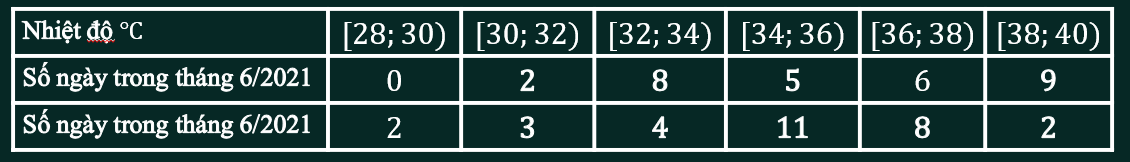 3
Ta có cỡ mẫu là n = 30
Giả sử y1, y2, …, y30 là nhiệt độ cao nhất trong ngày của 30 ngày tháng Sáu năm 2022 được sắp xếp theo thứ tự tăng dần.
Ta có tứ phân vị thứ nhất của mẫu số liệu gốc là y8 thuộc nhóm [32; 34) nên nhóm chứa tứ phân vị thứ nhất là [32; 34).
KHOẢNG BIẾN THIÊN VÀ KHOẢNG TỨ PHÂN VỊ
Bài 9
2
KHOẢNG TỨ PHÂN VỊ
Ý nghĩa:
Khoảng tứ phân vị của mẫu số liệu ghép nhóm xấp xỉ cho khoảng tứ phân vị của mẫu số liệu gốc.
3
Khoảng tứ phân vị cũng được dùng để đo mức độ phân tán của mẫu số liệu ghép nhóm.
Khoảng tứ phân vị càng lớn thì mẫu số liệu càng phân tán.
Nhận xét:
Do khoảng tứ phân vị của mẫu số liệu ghép nhóm chỉ phụ thuộc vào nửa giữa của mẫu số liệu, nên không bị ảnh hưởng bởi các giá trị bất thường và có thể dùng đại lượng này để loại giá trị bất thường.
KHOẢNG BIẾN THIÊN VÀ KHOẢNG TỨ PHÂN VỊ
Bài 9
2
KHOẢNG TỨ PHÂN VỊ
3
Lời giải
KHOẢNG BIẾN THIÊN VÀ KHOẢNG TỨ PHÂN VỊ
Bài 9
2
KHOẢNG TỨ PHÂN VỊ
Lời giải
3
KHOẢNG BIẾN THIÊN VÀ KHOẢNG TỨ PHÂN VỊ
Bài 9
2
KHOẢNG TỨ PHÂN VỊ
3
Lời giải
KHOẢNG BIẾN THIÊN VÀ KHOẢNG TỨ PHÂN VỊ
Bài 9
2
KHOẢNG TỨ PHÂN VỊ
Lời giải
3
KHOẢNG BIẾN THIÊN VÀ KHOẢNG TỨ PHÂN VỊ
Bài 9
2
KHOẢNG TỨ PHÂN VỊ
Luyện tập 2. Một người ghi lại thời gian đàm thoại của một số cuộc gọi cho kết quả như bảng sau:
Tính khoảng tứ phân vị của mã̃u số liệu ghép nhóm trên.
Lời giải
Ta có bảng mẫu số liệu ghép nhóm được viết lại như sau
3
KHOẢNG BIẾN THIÊN VÀ KHOẢNG TỨ PHÂN VỊ
Bài 9
2
KHOẢNG TỨ PHÂN VỊ
Ta có bảng mẫu số liệu ghép nhóm được viết lại như sau
3
Ta có tứ phân vị thứ nhất của mẫu số liệu là
KHOẢNG BIẾN THIÊN VÀ KHOẢNG TỨ PHÂN VỊ
Bài 9
2
KHOẢNG TỨ PHÂN VỊ
Ta có bảng mẫu số liệu ghép nhóm được viết lại như sau
3
Tứ phân vị thứ ba của mẫu số liệu là
KHOẢNG BIẾN THIÊN VÀ KHOẢNG TỨ PHÂN VỊ
Bài 9
2
KHOẢNG TỨ PHÂN VỊ
Vận dụng. Hãy giải bài toán trong tình huống mở đầu bằng cách sử dụng khoảng biến thiên và khoảng tứ phân vị của mẫu số liệu ghép nhóm.
Thống kê số ngày trong tháng Sáu năm 2021 và năm 2022 theo nhiệt độ cao nhất trong ngày tại Hà Nội, người ta thu được bảng sau:
3
Hỏi tháng Sáu năm nào ở Hà Nội nhiệt độ cao nhất trong ngày biến đổi nhiều hơn?
Để biết tháng Sáu năm nào ở Hà Nội nhiệt độ cao nhất trong ngày biến đổi nhiều hơn, ta cần tính và so sánh các số đặc trưng đo mức độ phân tán của hai mã̃u số liệu ghép nhóm trên. Chúng ta cùng tìm hiểu vấn đề này!
KHOẢNG BIẾN THIÊN VÀ KHOẢNG TỨ PHÂN VỊ
Bài 9
2
KHOẢNG TỨ PHÂN VỊ
Hỏi tháng Sáu năm nào ở Hà Nội nhiệt độ cao nhất trong ngày biến đổi nhiều hơn?
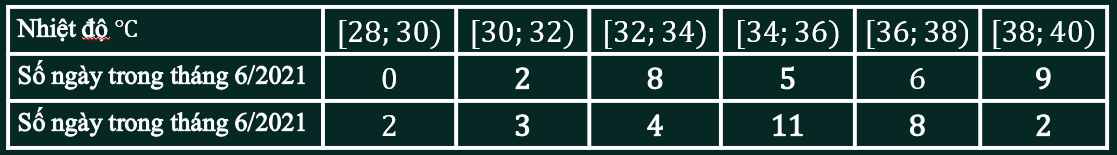 Lời giải
Năm 2021:
3
Do đó nhóm chứa tứ phân vị thứ nhất là [32; 34)
Khoảng tứ phân vị
KHOẢNG BIẾN THIÊN VÀ KHOẢNG TỨ PHÂN VỊ
Bài 9
2
KHOẢNG TỨ PHÂN VỊ
Hỏi tháng Sáu năm nào ở Hà Nội nhiệt độ cao nhất trong ngày biến đổi nhiều hơn?
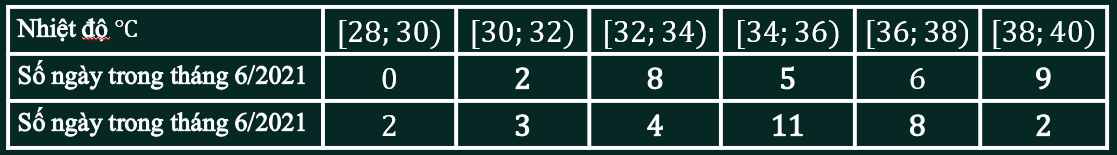 Lời giải
Năm 2022:
3
Khoảng tứ phân vị:
KHOẢNG BIẾN THIÊN VÀ KHOẢNG TỨ PHÂN VỊ
Bài 9
2
KHOẢNG TỨ PHÂN VỊ
Hỏi tháng Sáu năm nào ở Hà Nội nhiệt độ cao nhất trong ngày biến đổi nhiều hơn?
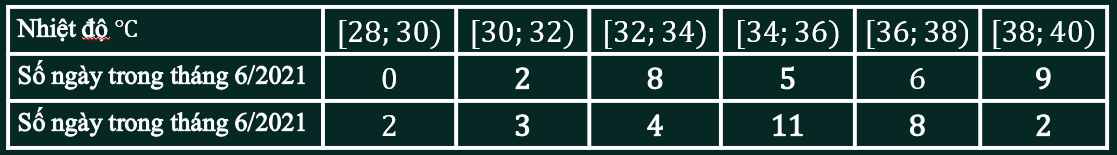 Lời giải
Năm 2021:
Khoảng tứ phân vị
Năm 2022:
3
Khoảng tứ phân vị: